«Бургер-расследование. В поисках идеального бургера»
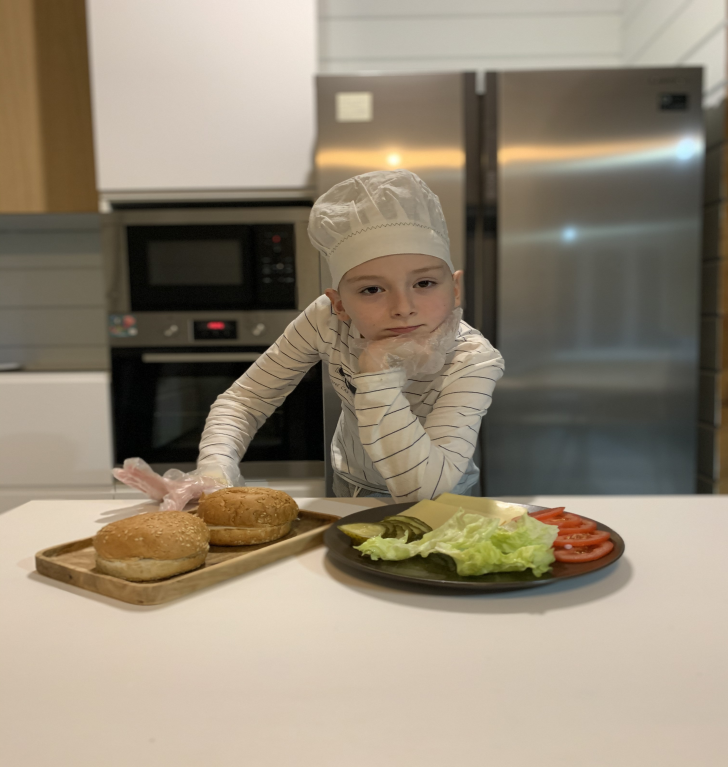 проект ученика 2 «В» класса
МАОУ СОШ №48
Черенкова Макара

г. Екатеринбург 
2020 г.
Цель: оценить степень вредности компонентов бургера и раскрыть секрет популярности.
 
Задачи: 
1.	Изучить литературу по теме исследования: узнать, действительно ли такая еда вредная и что входит в состав.
2.	Провести опрос разных возрастных групп и узнать их мнение о бургерах. 
3.	Дегустация и сравнение лидеров Российского рынка фаст-фуда.
4.    Приготовление собственного «идеального бургера».
 
Предмет изучения: Бургеры  
 
Гипотеза: Если бургер настолько популярен, значит его вредное влияние на организм преувеличено.
История возникновения бургера
27 июля 1900г. американский гастроном Луи Лессинг положил традиционный немецкий бифштекс между двумя круглыми булочками, добавил туда соус и листик салата, и продал свой первый гамбургер. 
             Название гамбургера связано с тем, что в XIX веке немецкий город Гамбург славился своей говядиной. Ее поставляли в магазины и таверны в виде ломтиков, по форме похожих на котлеты, приправленных специями.
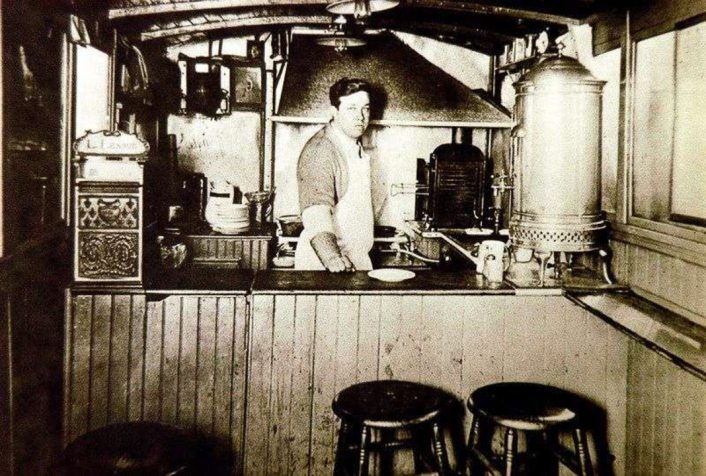 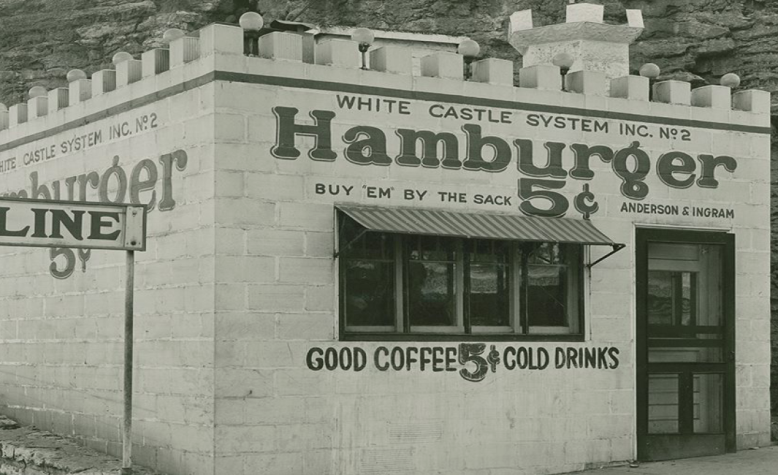 Первый McDonald`s
История самого успешного бизнеса на гамбургерах началась в 1948 году, когда братья Макдональд и изобретатель машины для молочных коктейлей Рей Крок основали сеть ресторанов быстрого питания McDonald`s.
           В России первый «Макдоналдс» открылся в 1990 году, естественно, в Москве (Пушкинская площадь).
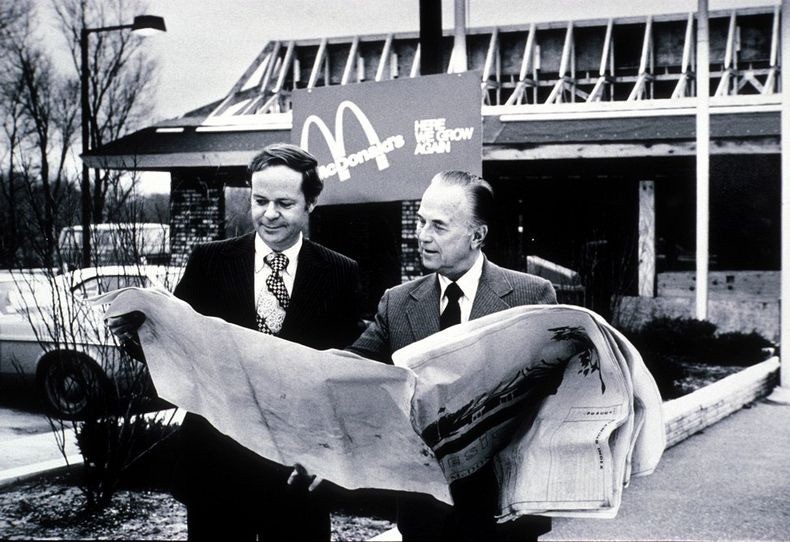 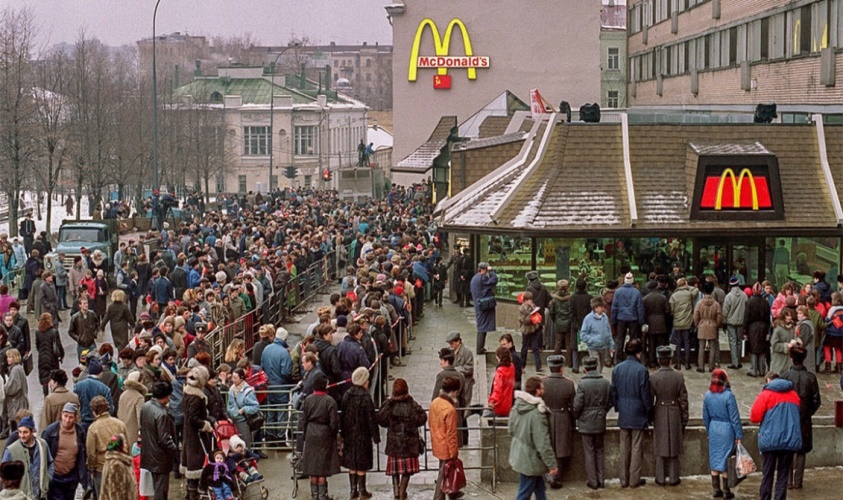 Burger King и Kentucky Fried Chicken (KFC)
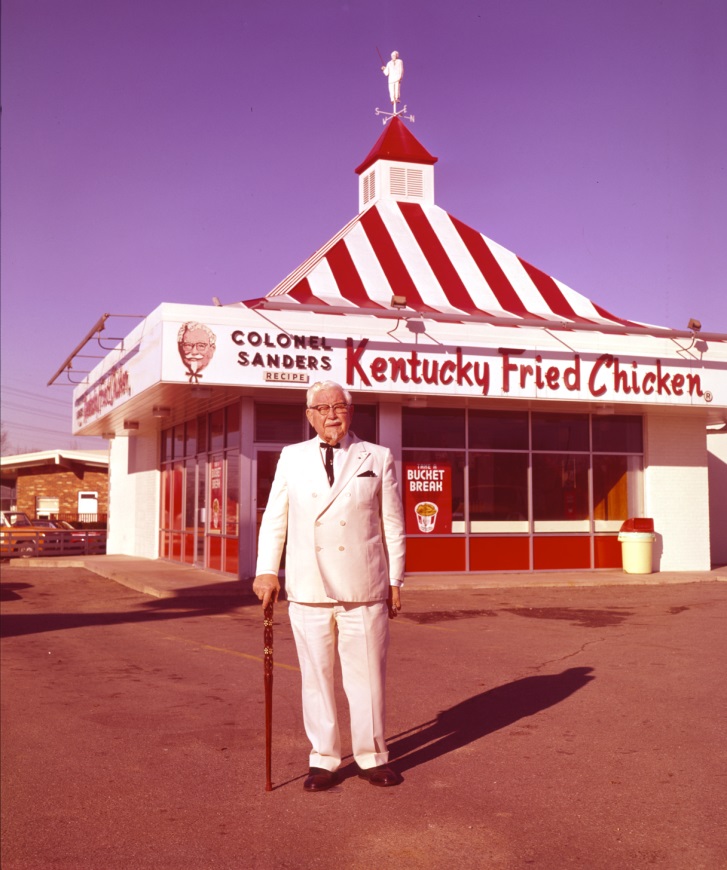 Классификация бургеров
Гамбургер
Чизбургер
Чикенбургер
Фишбургер
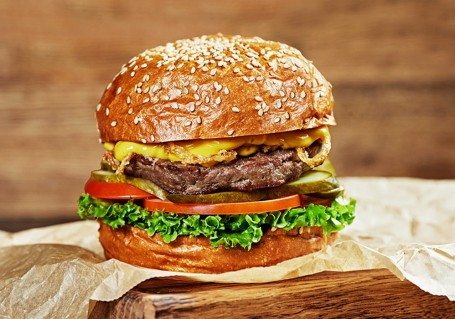 Опрос-интервью
Что такое бургер?
Когда последний раз ели бургер?
Бургер – это вредно?
Любимый бургер из ресторана: McDonald's, Burger King и KFC.
Ревизия бургеров
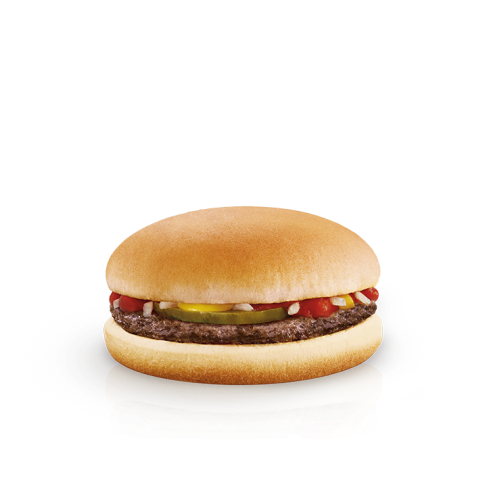 Гамбургер, Макдоналдс, 253 ккал
 
Чизбургер, KFC, 237 ккал

Гамбургер, Бургер Кинг, 231 ккал
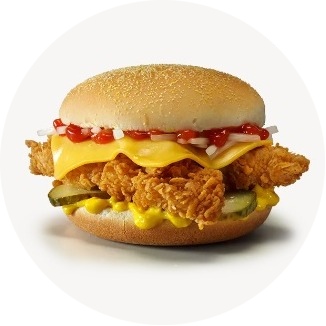 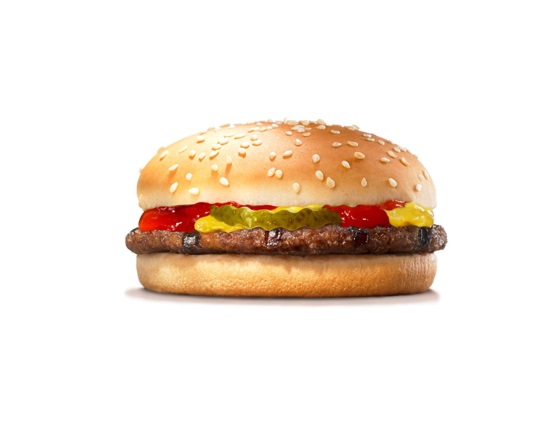 «Идеальный бургер»
Для его приготовления берем супер полезную ржаную булочку, сделанную из цельнозерновой муки;
Котлету, заранее и с любовью приготовленную мамой. 
Мясо мама покупала на рынке и пыталась выбрать без антибиотиков..
Соль и перец добавим самостоятельно и обязательно чуть-чуть!
Свежий листик салата, помидор и маринованный огурчик. 
Немного домашнего соуса «песто»
И ломтик ароматного сыра!
Вот как это было!
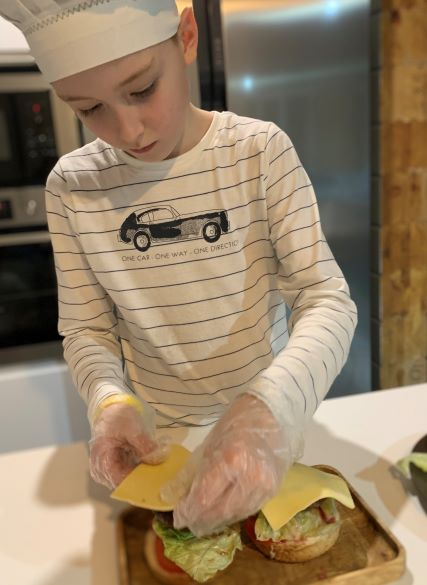 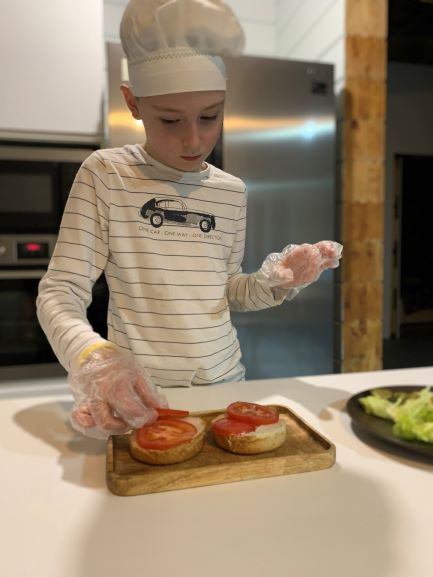 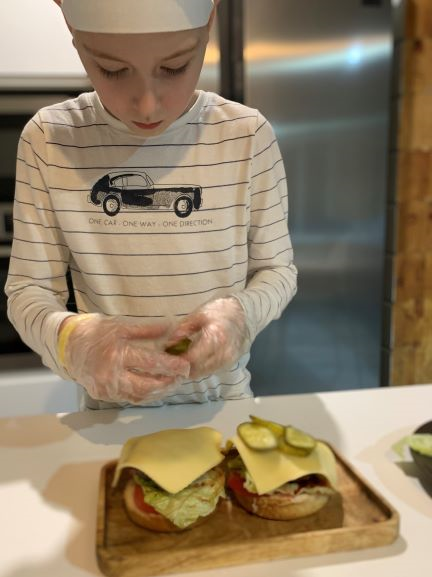 Заключение
Можно сколько угодно рассуждать о вреде для здоровья, от этого бургеры совершенно точно меньше есть не станут. Потому что бургеры — это, во-первых, вкусно, во-вторых, сытно, в-третьих, как правило, не очень дорого. В общем, идеальная народная еда!!!
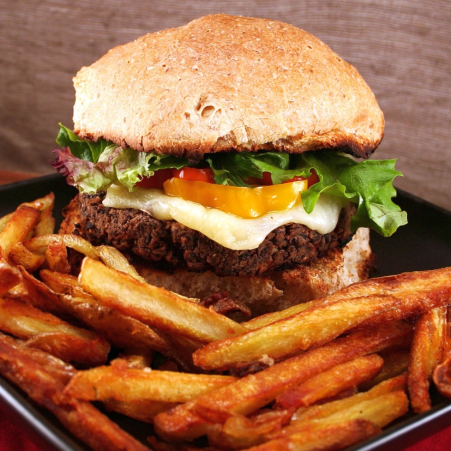 Будьте здоровы!
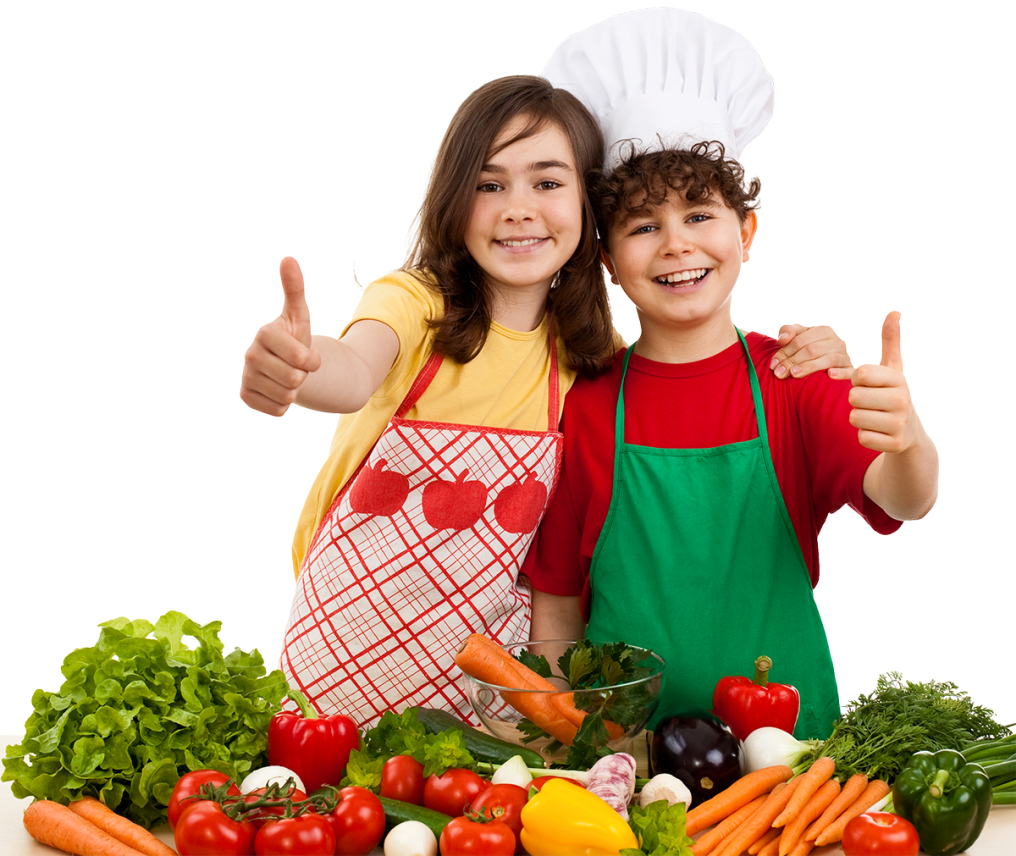